kulatý stůlk problematice profese dětská sestra(ne)zastupitelnostdětské sestry
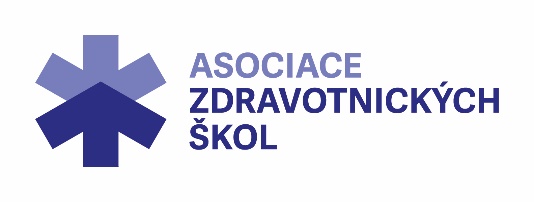 7. října 2024							Karel Štix
								Předseda Asociace
Poslanecká sněmovna Parlamentu ČR				zdravotnických škol ČR
Profese dětská sestra
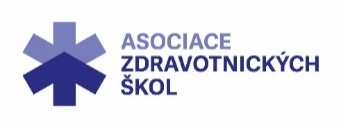 Profese DĚTSKÉ SESTRY:
Důležitá a nezastupitelná součást v systému NLZP
Kompetence:
komplexní péči o dítě od narození do skončení devatenáctého roku života
organizuje a řídí ošetřovatelskou péči v pediatrii, ošetřuje zdravé a nemocné děti
ve svých činnostech se zaměřuje na spolupráci s rodinou dítěte.
Vyhláška č. 424/2004 Sb., kterou se stanoví činnosti zdravotnických pracovníků a jiných odborných pracovníků § 51:
Dětská sestra se řadí ke zdravotnickým pracovníkům se specializovanou působností
vykonává činnosti, při nichž pečuje o zdravé i nemocné děti, včetně novorozenců a adolescentů, s výjimkou péče o děti, u kterých selhávají základní životní funkce nebo selhávání hrozí, nebo mají patologické změny psychického stavu, které vyžadují stálý dozor či použití omezujících prostředků z důvodu ohrožení života nebo zdraví pacienta nebo jeho okolí.
profese dětská sestra
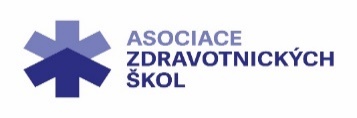 Cíl ošetřovatelství zaměřeného na dítě:
ve spolupráci s dětským lékařem zajistit harmonický vývoj tělesných a duševních schopností jedince od narození po dosažení dospělosti
v každém vývojovém mezníku (novorozenec, kojenec…) je zapotřebí SPECIFICKÝCH znalostí ke správnému působení v oblasti péče o dítě a dospívajícího, tzv. soft care
Rozmanitost ve vývoji – klade náročné požadavky na dětskou sestru (flexibilita a vysoká míra empatie)
Chápání dítěte se všemi jeho potřebami = „NĚCO NAVÍC“
Nezastupitelná je systematická a správná spolupráce se zákonnými zástupci dítěte
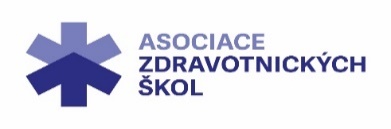 profese dětská sestra
HISTORICKÉ UKOTVENÍ PROFESE:
Výnos ministerstva zdravotnictví ze dne 25. 9. 1946 - stanovena samostatná skupina zdravotnických povolání.
Členění ošetřovatelského personálu:
Zaměstnanci zdravotnické prevence (sociálně zdravotní sestra)
Ošetřovatelky a ošetřovatelé nemocných (pomocná ošetřovatelka, ošetřovatelka, diplomovaná sestra, dětská sestra, dietní sestra)
Převažovaly řádové sestry (OŠ církevní) nad civilními ošetřovatelkami
Diverzifikace vzdělávání (až do r. 1951 ještě nedefinován „obor“, ale pouze „zaměření“):
školy pro výchovu ošetřovatelek kojenců a dětí
státní školy pro výcvik a vzdělávání porodních asistentek 
S platností působnosti školského zákona č. 95 z r. 1948 byl název „sestra ke kojencům a dětem“ změněn na dětská sestra
profese dětská sestra
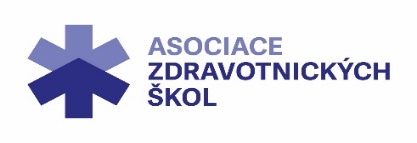 ZMĚNA: Zákon o jednotné škole (r. 1948) - jednotný systém všeobecného a odborného vzdělávání (Ministerstvo školství a osvěty)
Dodnes – permanentní spor o podíl všeobecné a odborné složky v učebních osnovách (s respektem ke státní maturitě)
Změna názvu škol (z tzv. ošetřovatelských na VOŠ sociálně zdravotní) a délky studia (ze dvou let na čtyři roky ukončené maturitou)
Koncepce tzv. dvouletého společného základu a dvouleté specializace (ošetřovatelka, dětská sestra, porodní asistentka...)
Praktický výcvik – 3. a 4. ročník  ve zdravotnickém zařízení
Vznik sítě zdravotnických škol (od r. 1951) – zkrácení studia na 3 roky; ustálen počet 11 zdravotnických oborů (ZS, DS, PA, DiS, RP, SaP, ZL, RtgL, LéL, ZuL, OO)
1953 – 1996 - zdravotnické školství pod vedení MZ
1955 – studium opět čtyřleté
Povinnost tzv. dalšího vzdělávání v oboru (r. 1960 – NCO NZO Brno)
profese dětská sestra
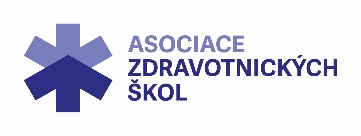 vzdělávání DS ve čtyřletém maturitním studiu – 1950-1997 
vzdělávání DDS v tříletém studiu na VOŠ – 1997-2006 (specifické pregraduální studium)
od roku 1984 - sbližování studijních oborů zdravotní sestra (1949-1995, s návazností na obor všeobecná sestra, 1992-2007) a dětská sestra 
společný studijní základ a dosažení vzájemné zastupitelnosti těchto oborů (???) – otázka legislativy
zákon č. 96/2004 Sb., Zákon o podmínkách získávání a uznávání způsobilosti k výkonu nelékařských zdravotnických povolání a k výkonu činností souvisejících s poskytováním zdravotní péče a o změně některých souvisejících zákonů (Zákon o nelékařských zdravotnických povoláních 2004)
vyhláška č. 424/2004 Sb., která stanoví činnosti zdravotnických pracovníků a jiných odborných pracovníků
Současné kvalifikační vzdělávání dětské sestry: pouze pregraduální studium (VOŠ a VŠ)
Bakalářské a magisterské studium na VŠ (3 roky, Bc; 2 roky navazující Mgr.) – akreditovaný program VŠ
Vyšší odborné vzdělávání na VOŠ (3 roky, DiS) – akreditovaný program VOV
voš - OBOR DDS – POČTY STUDENTŮ A ABSOLVENTŮ
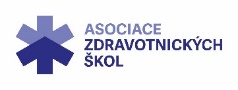 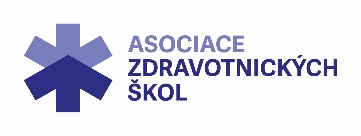 voš - OBOR DDS – POČTY STUDENTŮ A ABSOLVENTŮ
profese dětská sestra
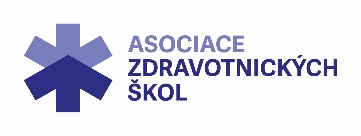 Důvody pro zanechání studia:
obor nebyl otevřen
vysoká náročnost studia / vysoké požadavky na vstupní testy
u denního studia jak nevhodný obor, tak náročnost, u kombinované formy často časová i studijní náročnost
nevhodná volba oboru
v roce 2022/2023 – „přestupní stanice“ před dalším pokusem o přijetí na VŠ
nedostatečné studijní předpoklady
osobní (těhotenství, manželství, rozpad manželství, úmrtí a nemoc v rodině) a zdravotní důvody
nástup na jinou VOŠ / VŠ
preference - přednost zaměstnání před studiem
finanční náročnost a dojíždění
profese dětská sestra
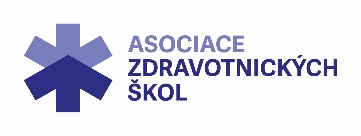 MINIANKETA
Respondenti: 
dvě odborné učitelky se specializací dětská sestra
dětská sestra v praxi (nemocnice)
lékař-pediatr s dlouholetou praxí
Okruhy k diskuzi:
Jaké výhody a nevýhody vidíte u absolventek oboru DS v minulosti (kterou jste samy vystudovaly)?
Je vůbec v současnosti vedle profese všeobecné sestry specifické zaměření DS potřebné? Pokud ano, zdůvodněte, prosím.
Proč není studium DS na VOŠ v současné době příliš atraktivní? Případně, proč atraktivní je?
Jak by měl dnešní vzdělávací systém na absenci DS v praxi reagovat? Jaké doporučujete pro tento obor studium nebo specializaci?
DĚKUJI ZA POZORNOST